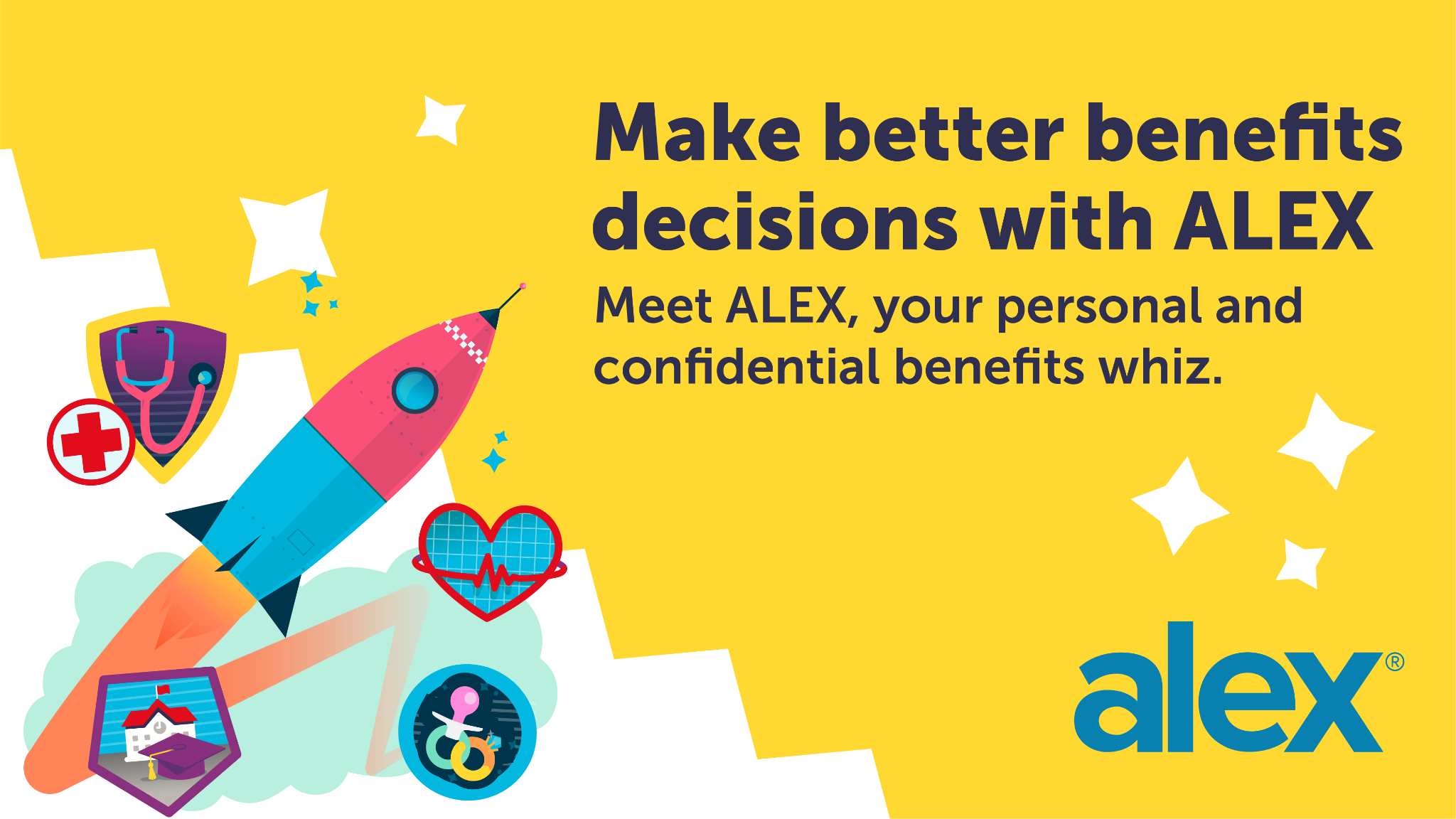 Tome mejores decisiones sobre sus beneficios con ALEX.
Conozca a ALEX, su genio personal y confidencial experto en beneficios.
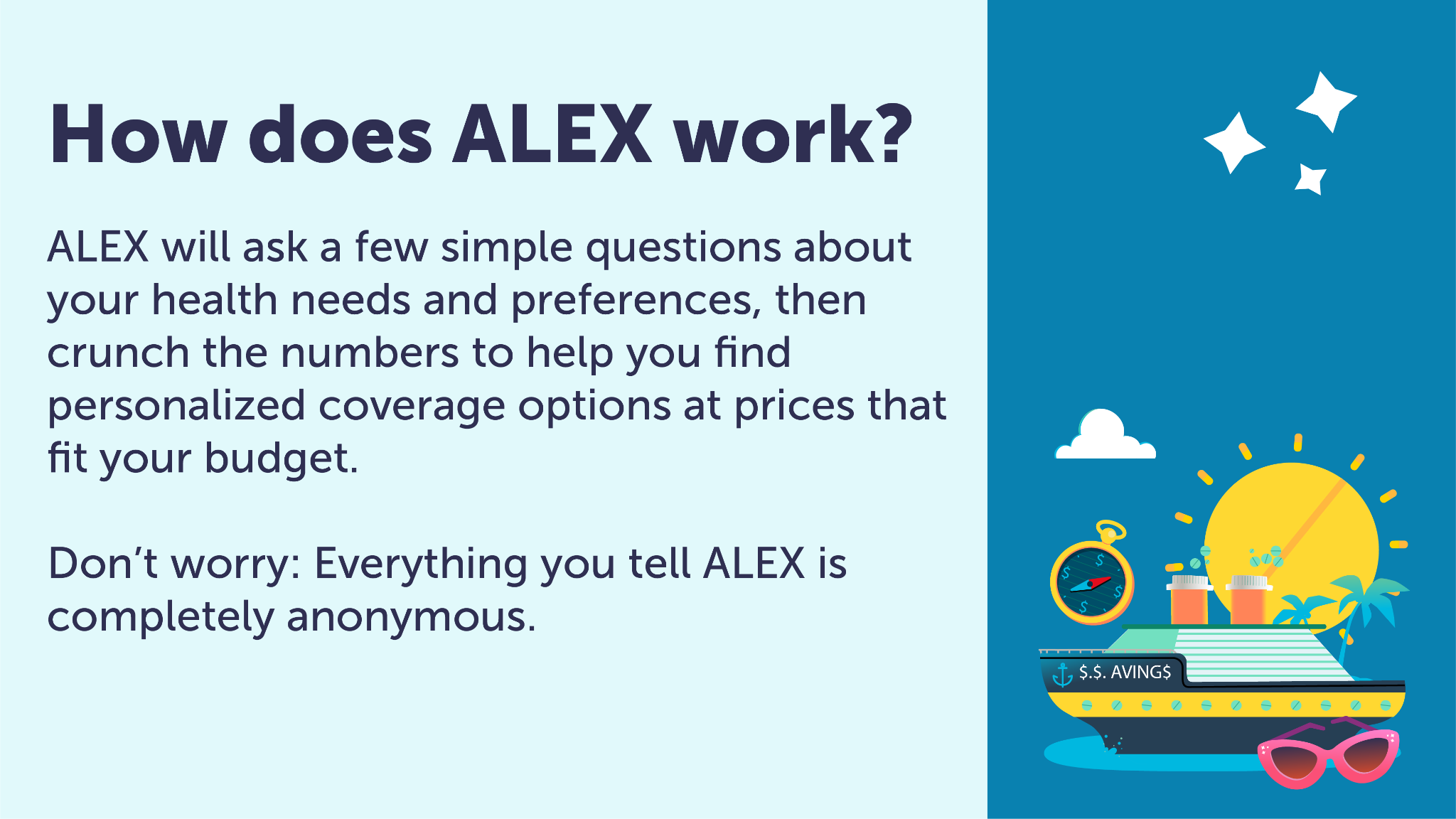 ¿Cómo funciona ÁLEX?


ALEX le hará algunas preguntas sencillas sobre sus necesidades y preferencias de salud y luego hará unos cálculos para ayudarle a encontrar opciones de cobertura personalizadas a precios que se ajusten a su presupuesto.


No se preocupe: todo lo que comparte con ALEX es completamente anónimo.
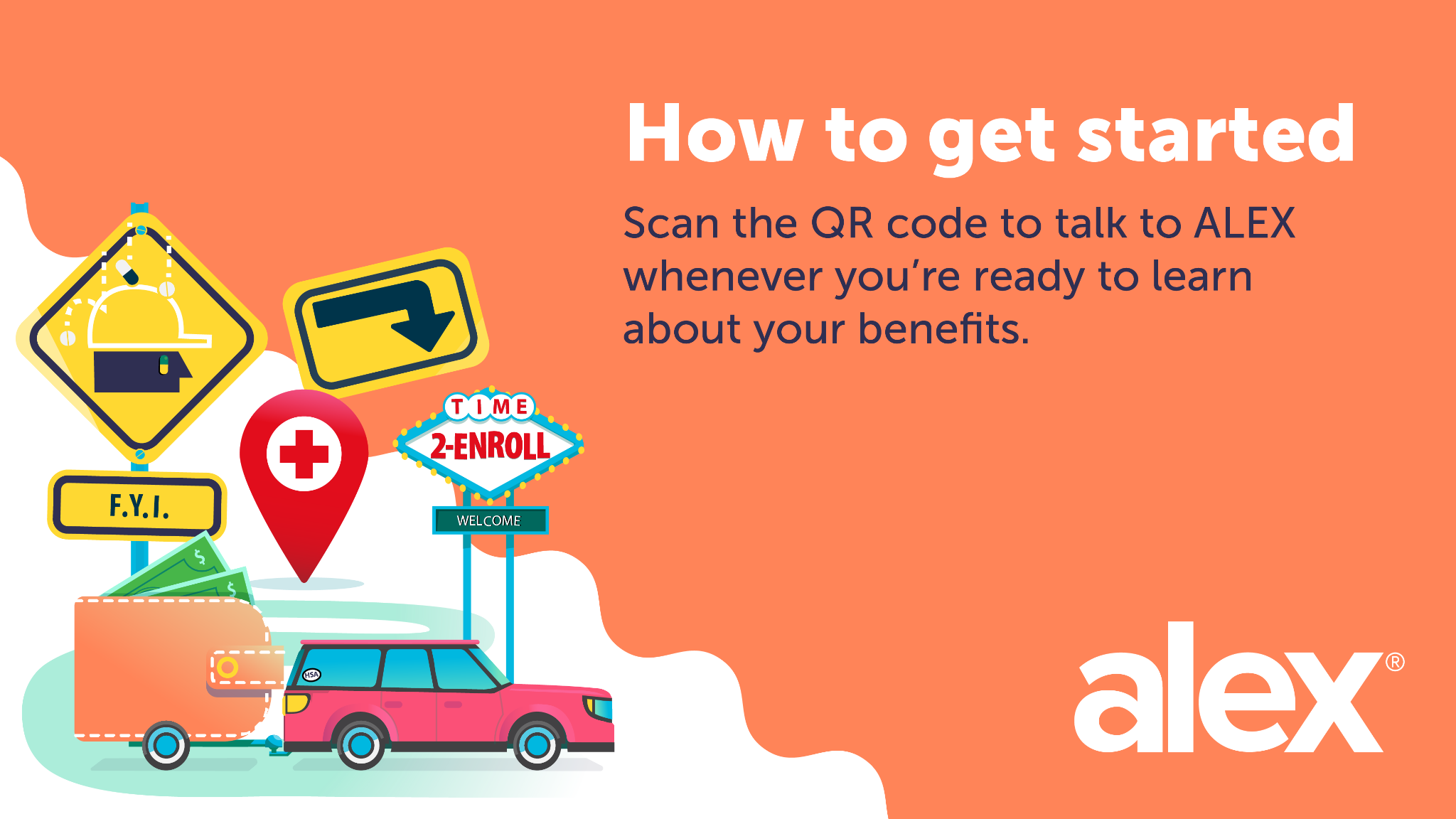 Cómo empezar

Escanee el código QR para hablar con ALEX cuando esté listo para conocer sus beneficios.
Or, visit [TYPE URL HERE]
O, visita